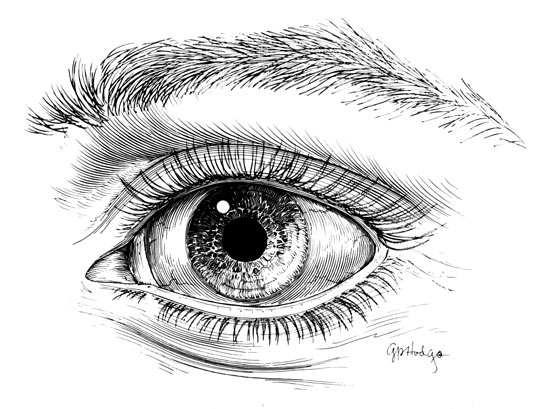 Line to Form
Studio in Art
Line to Form
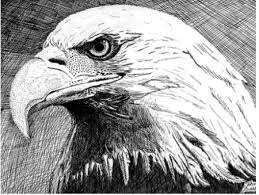 Click on the picture and view the pen and ink techniques demonstrated in both videos before starting the assignment
You must use your permanent markers to complete this homework assignment
Use what you just learned to create an image using only line to show value and texture.  People, animals and nature are all great subjects for this assignment
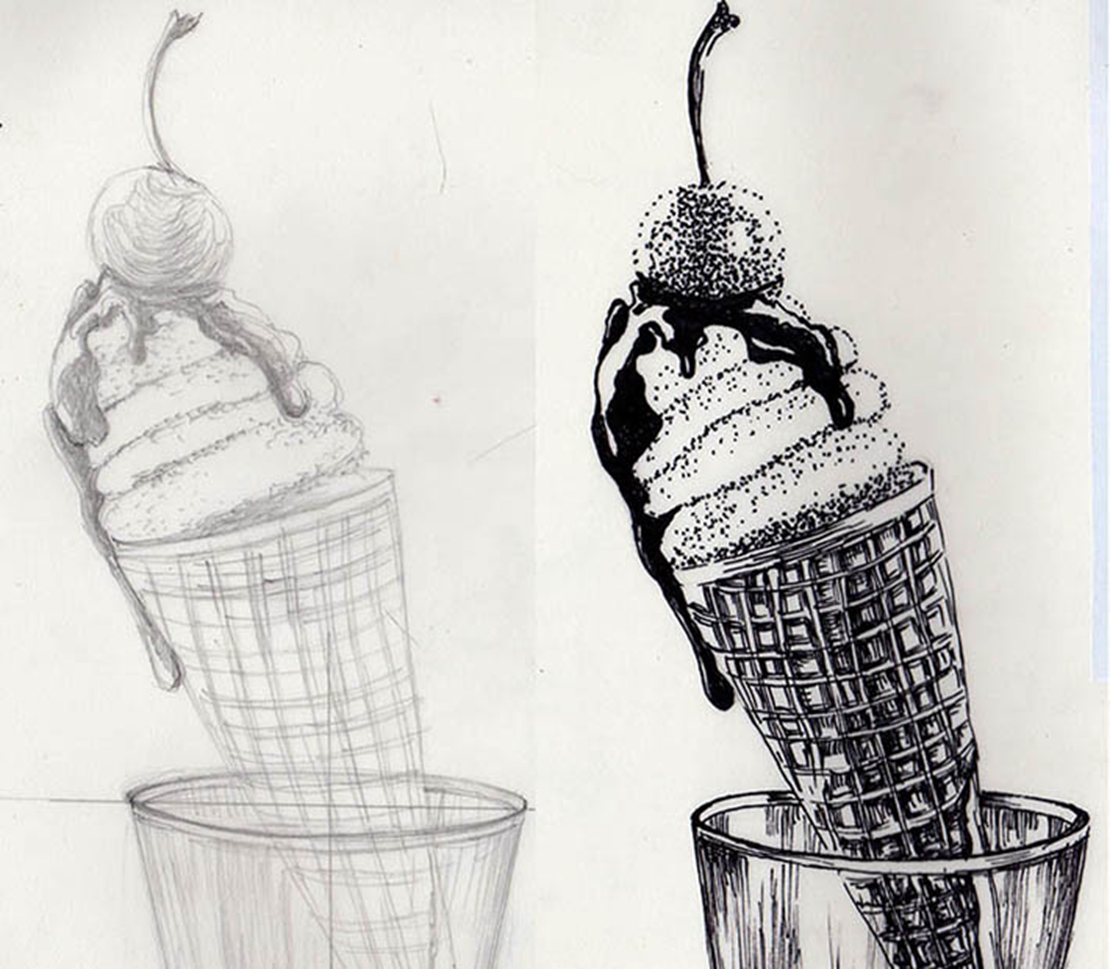 Line to Form
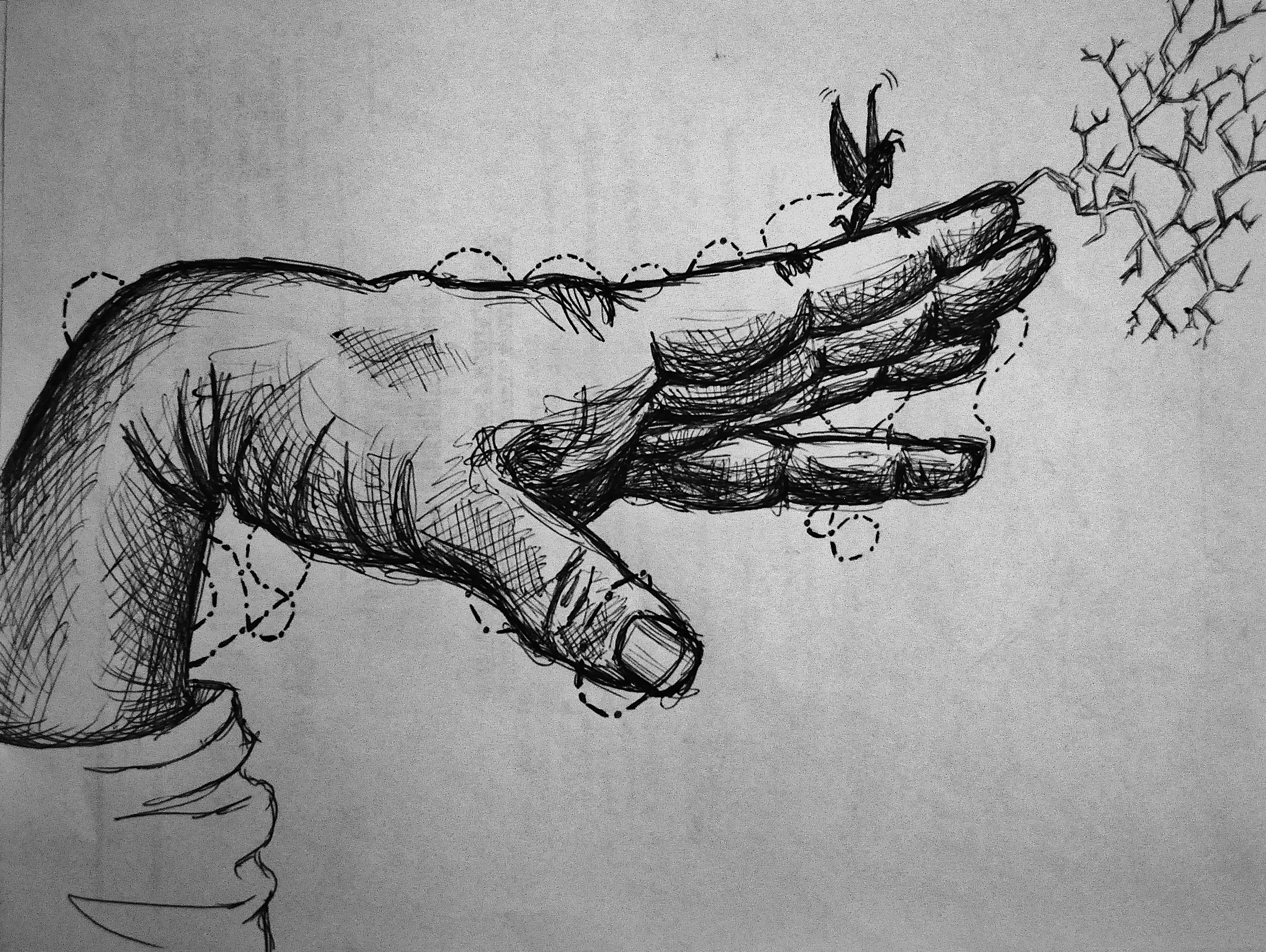 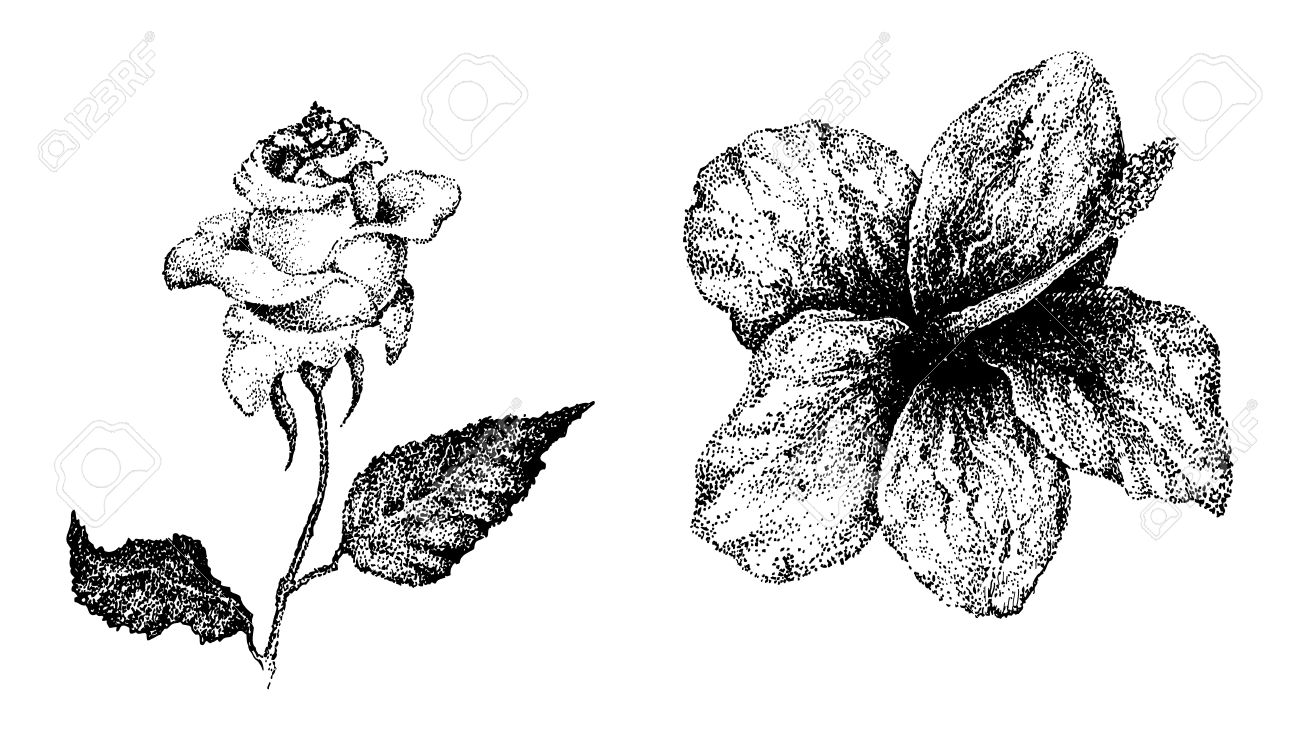 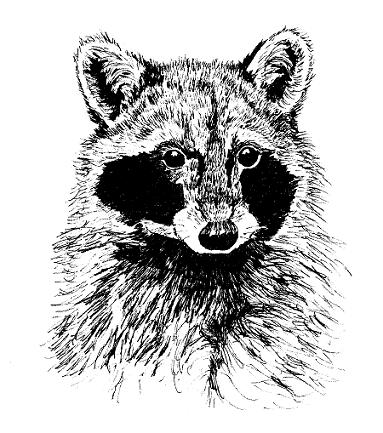 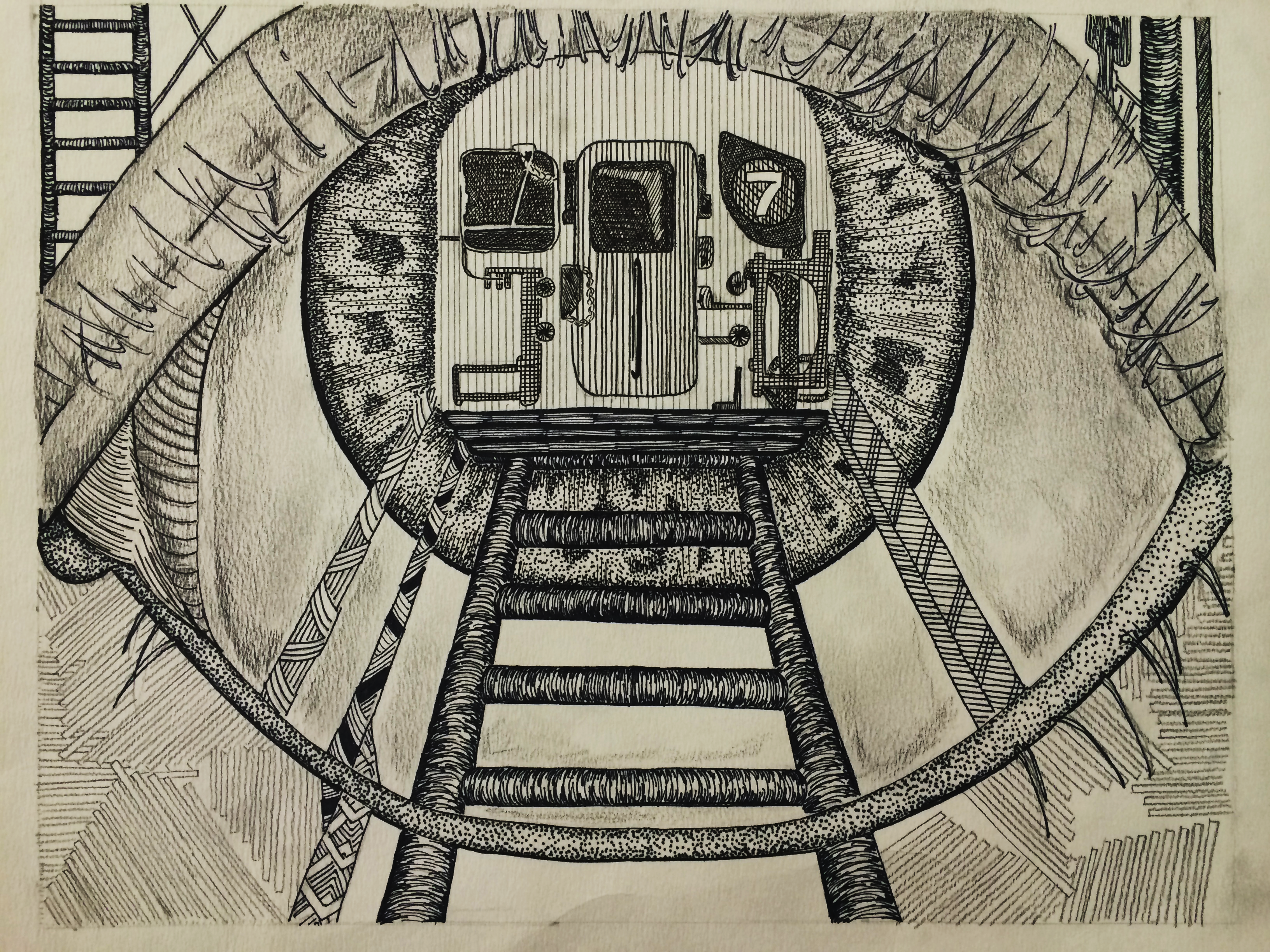 Line to Form
Tips and Tricks
Establish a clear light source in 
	order to build proper value

Develop your value only using repeated, layered lines/strokes

Be patient… make sure to repeat and separate your pen strokes.  You don’t want starting coloring

Show a nice visual balance with contrast (even distribution of black and white) throughout your composition
Student Work- Honora Campbell